Детские музыкальные инструменты в развитии дошкольников
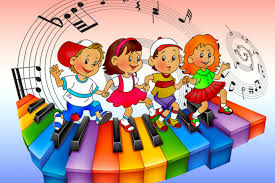 Постникова И. Е., 
музыкальный руководитель 
МДОУ «Детский сад №17»
Музыкальные инструменты - самая привлекательная для детей область музыки, именно музыкальный инструмент является для детей символом музыки
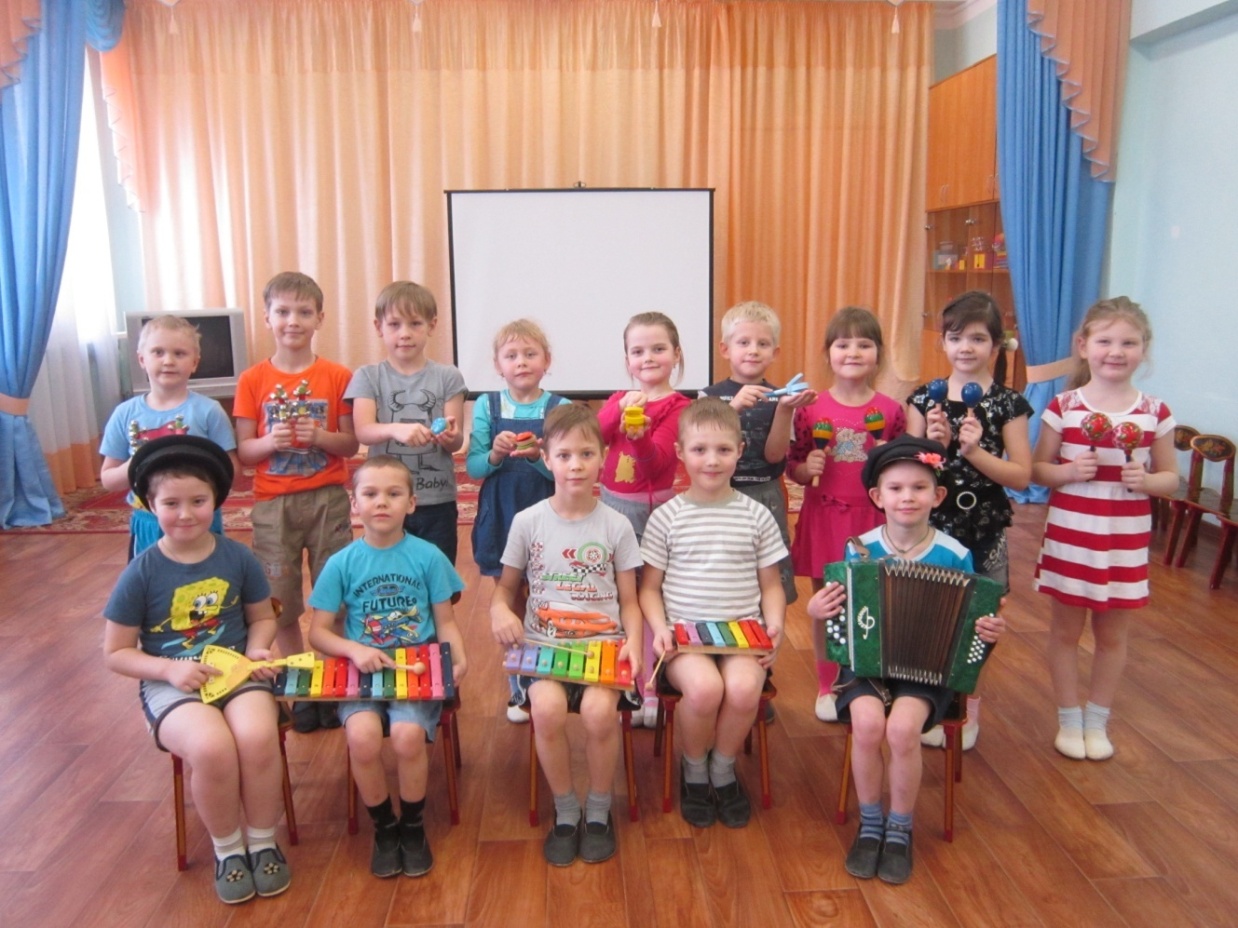 Игра на детских музыкальных инструментах - очень гибкая форма организации музыкальной деятельности, начиная от самостоятельного музицирования, и до коллективного оркестра
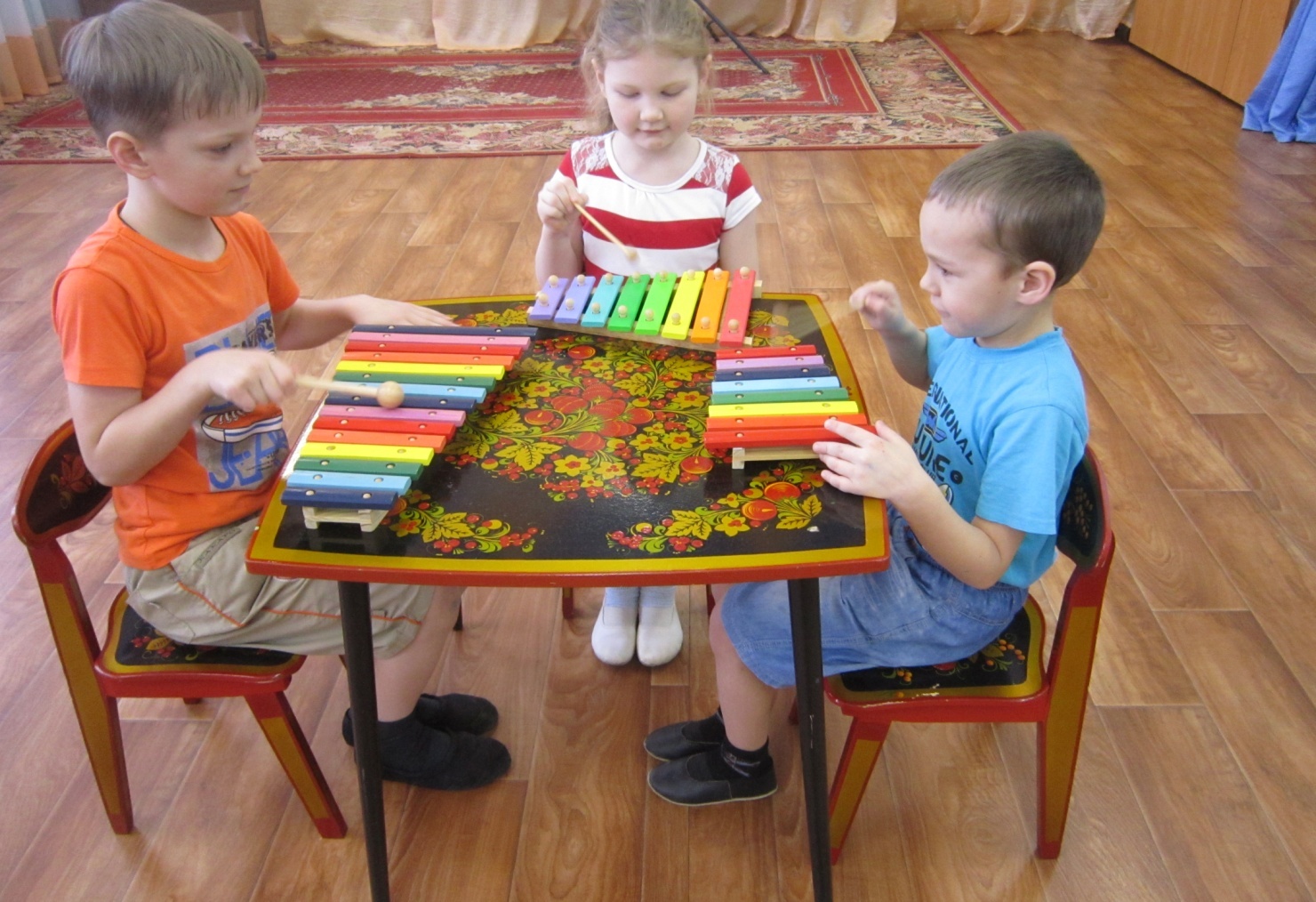 Совместная деятельность с педагогом
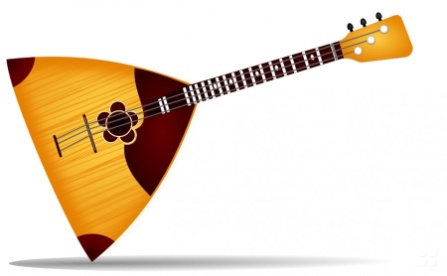 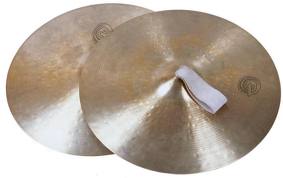 Игра на музыкальных инструментах
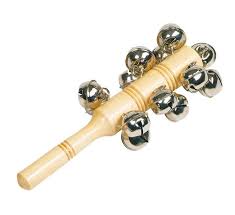 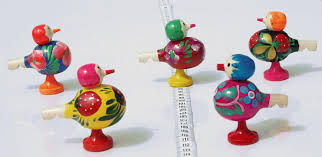 Самостоятельная деятельность по инициативе детей
Классификация музыкальных инструментов:
Неозвученные инструменты предназначены для того, чтобы создавать игровую ситуацию, 
в которой дети, фантазируя и напевая, представляют себя играющими на музыкальных инструментах
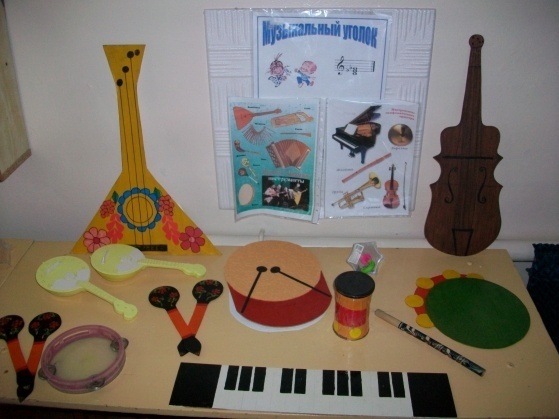 Озвученные  инструменты со звуком нефиксированной высоты: бубны, маракасы, кастаньеты, трещотки
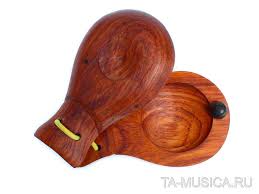 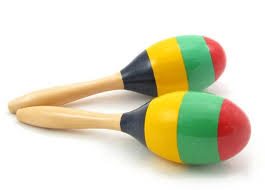 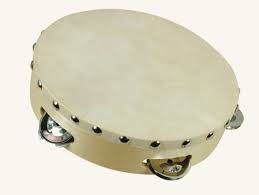 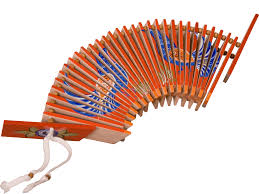 Игрушки-инструменты, построенные на одном звуке: свирели, дудки, рожки
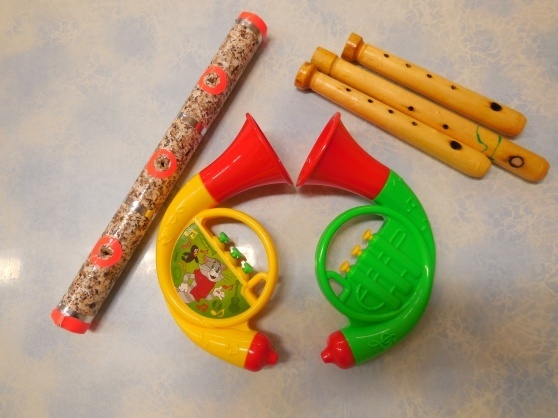 Игрушки - инструменты с заданной мелодией: музыкальные шкатулки, шарманки
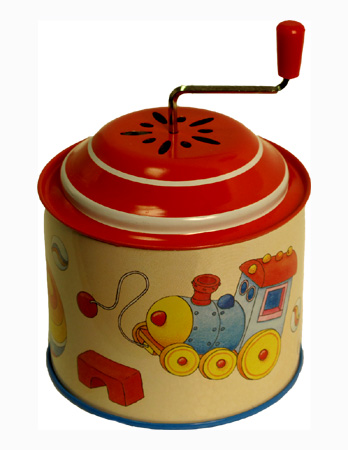 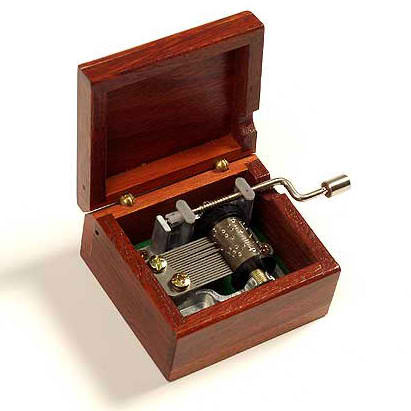 Игрушки-инструменты 
с диатоническим и хроматическим звукорядом:  металлофоны, ксилофоны, пианино, баяны, цитра
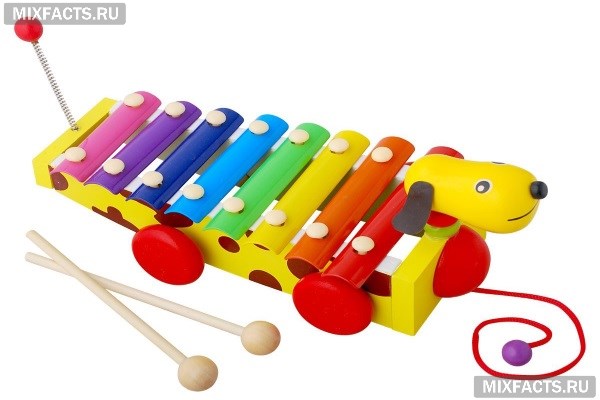 Игра на музыкальных инструментах способствует:
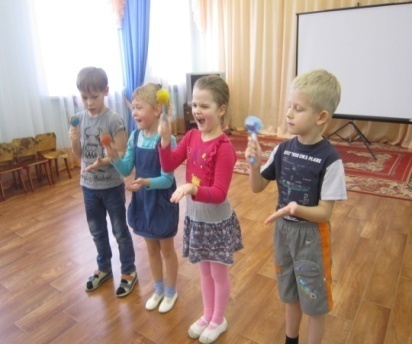 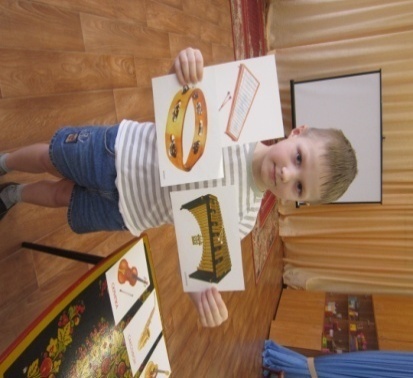 Развитию  музыкального  вкуса
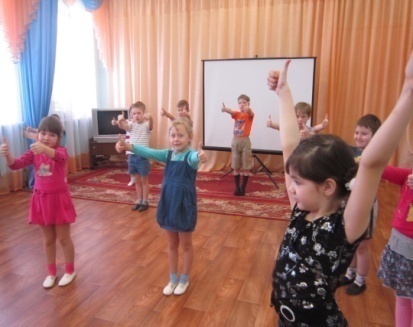 Игра на музыкальных инструментах оказывает влияние на всестороннее развитие личности ребенка, имеет большое воспитательное и образовательное значение!
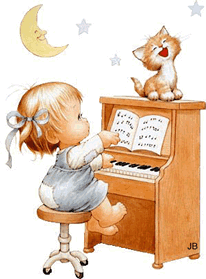 Спасибо за внимание!